5.3 Verzamelen, verpakken en verzenden
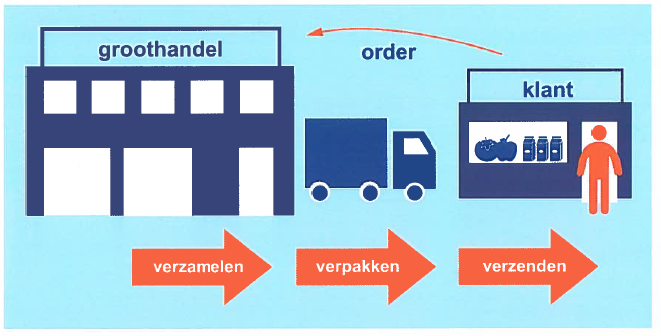 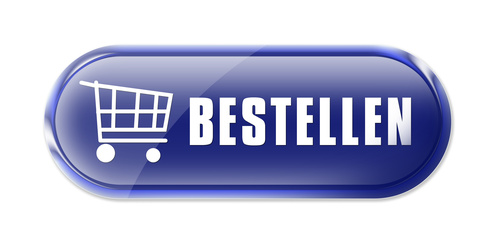 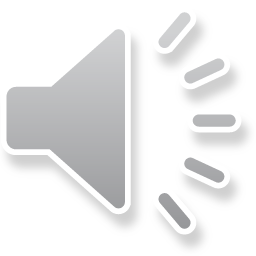 Order
Order bevestiging
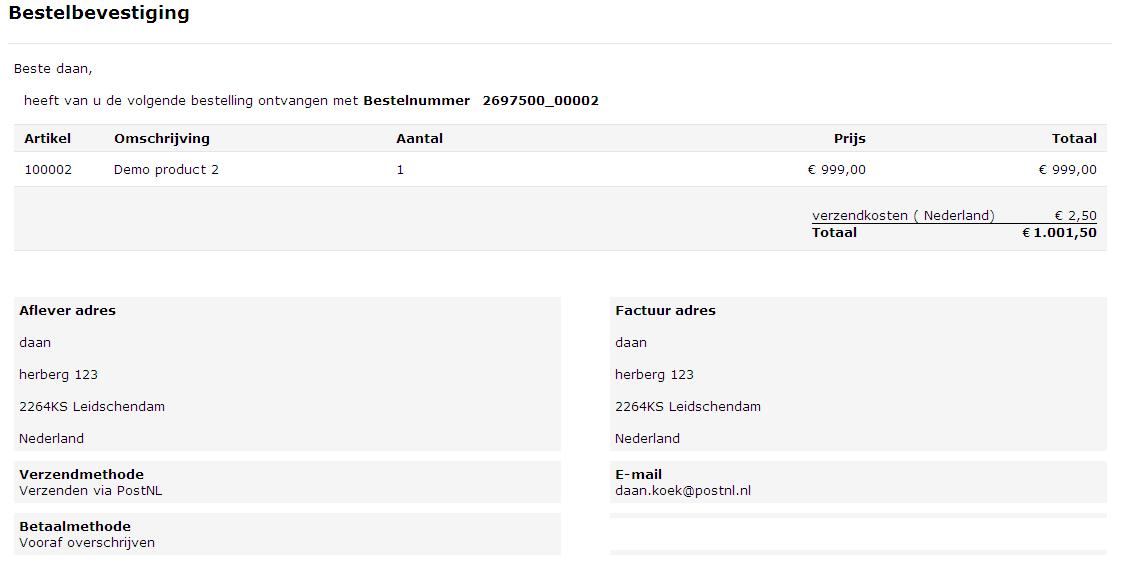 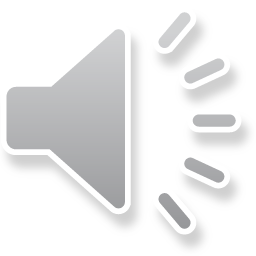 Track & Trace = een pakket volgen
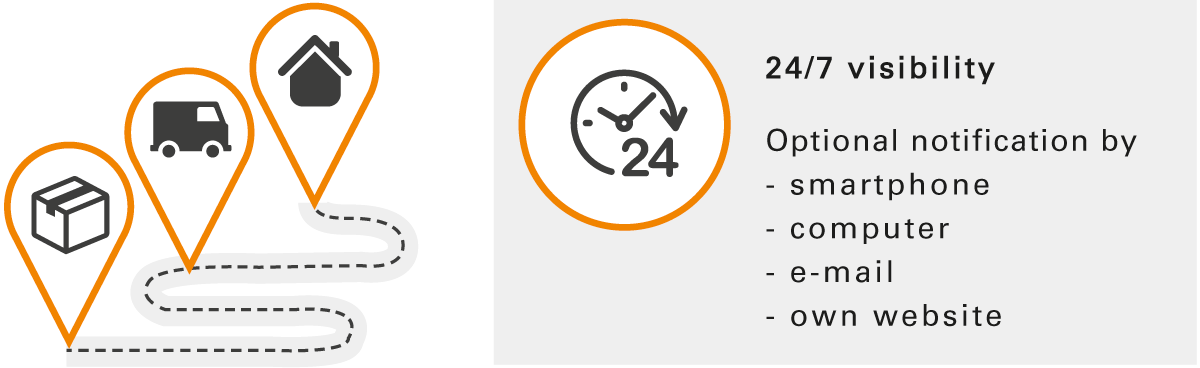 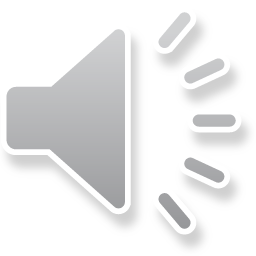 Order picken
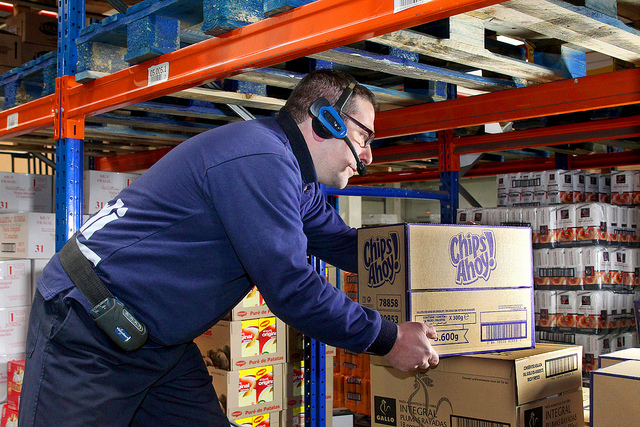 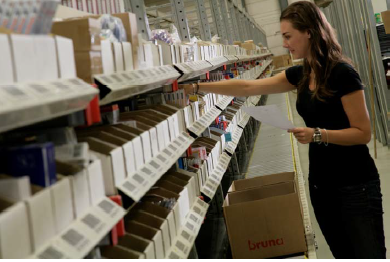 Order pickers
[Speaker Notes: Image: lesbrief]
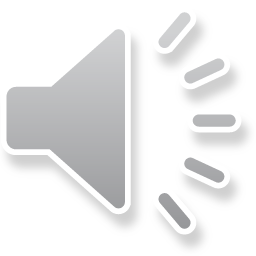 Verpakken voor verzending
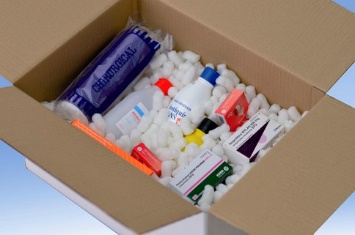 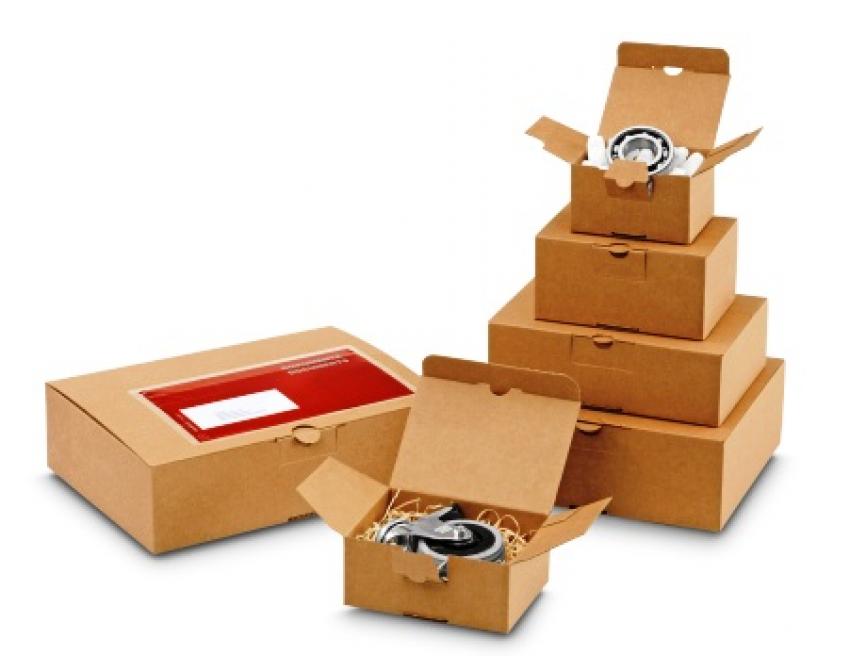 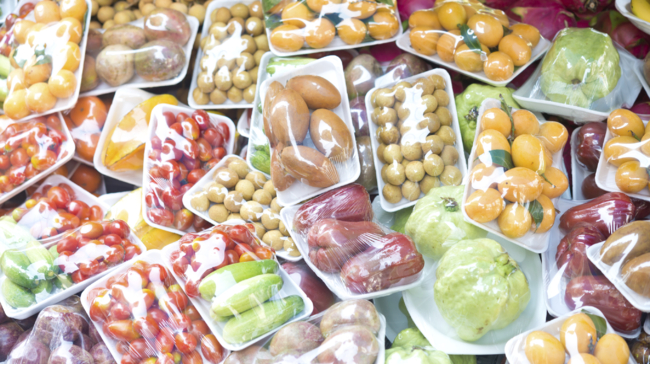 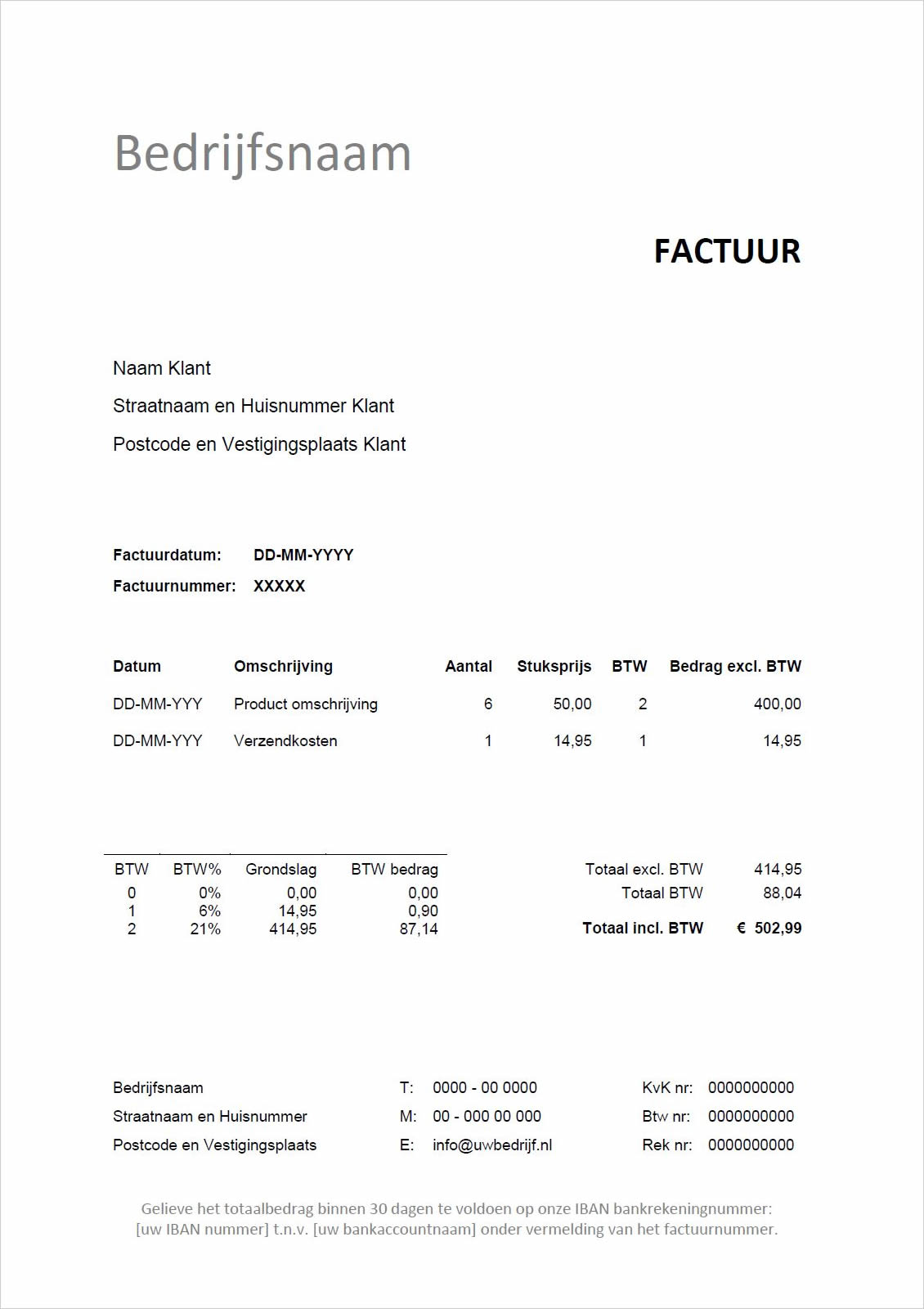 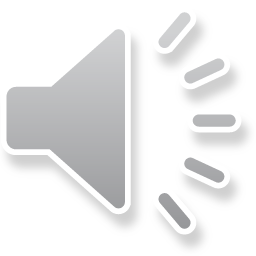 Factuur
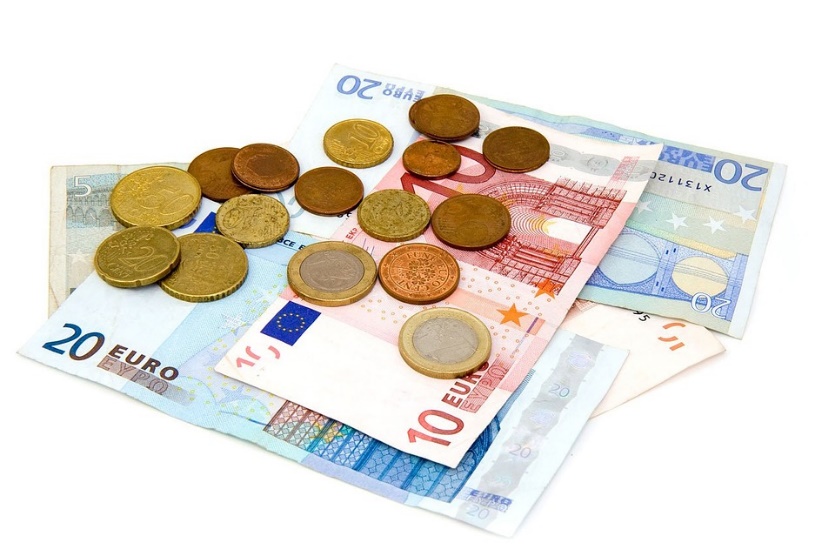